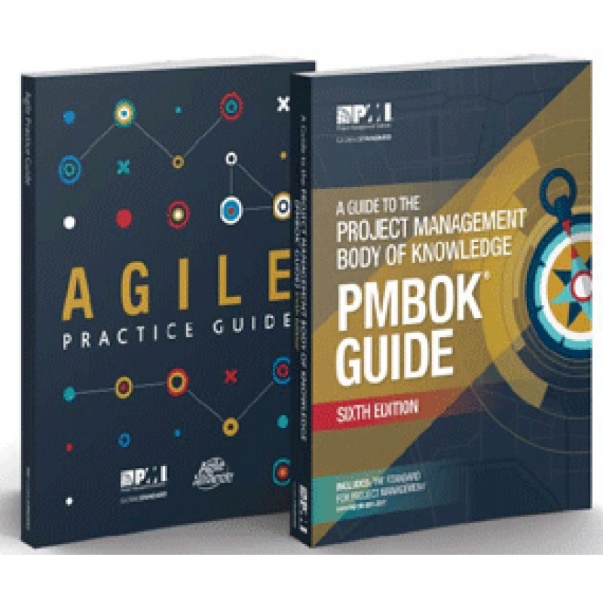 A GUIDE TO:
The Project Management Body Of Knowledge 
(PMBOK® Guide) – Sixth Edition
PMP
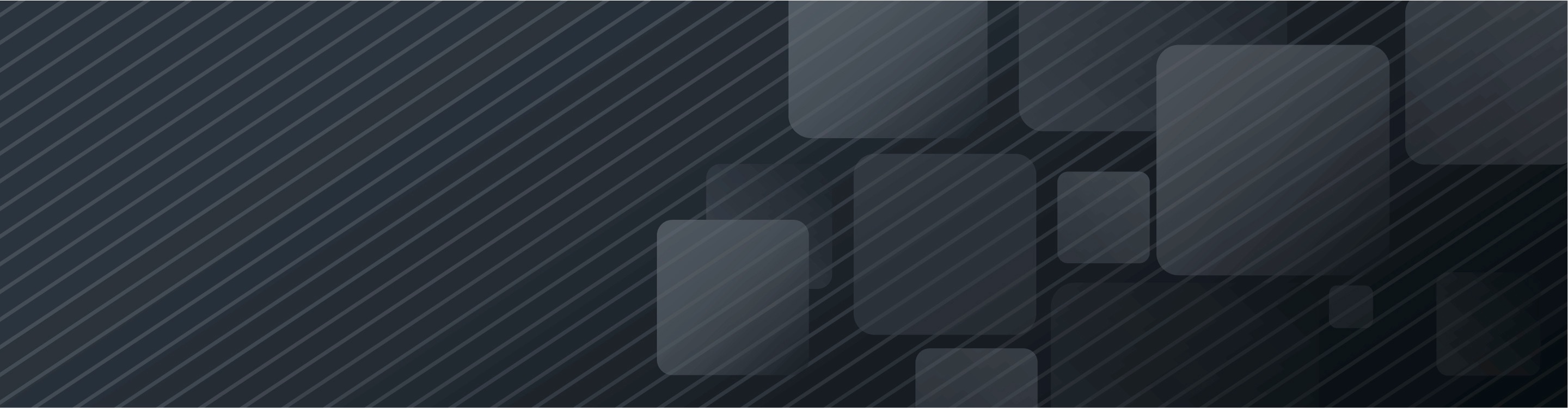 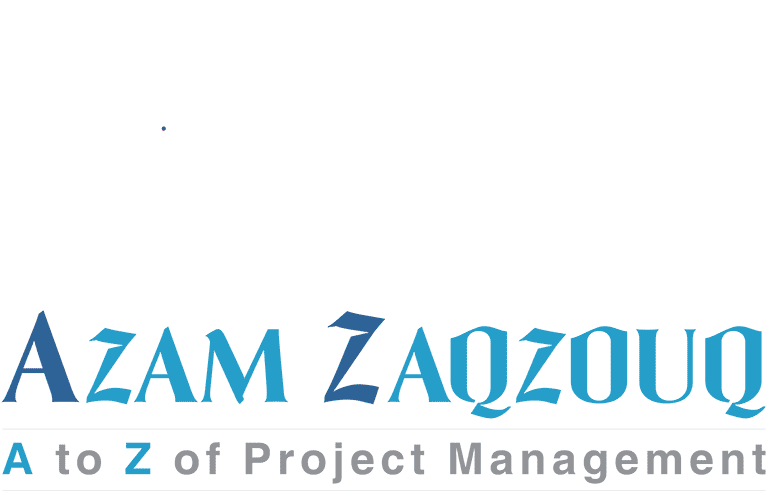 Project Management Professional (PMP®) Certification Preparation Course
Azam M. Zaqzouq (BCS, MCT, PMP)

PM Consultant & Trainer & Researcher

        azam@zaqzouq.com
Constructed By:
Samer F. Kamal, PMP
Osama A. AlWazzan
Project Management Process Groups and Knowledge Areas
Annotation 1
[P2.X1] Part2: The “Standard” for Project Management.
X1: The Project Management ﬁve (5) Process Groups.
Annotation 2
[P2.Y1.Y2] Part2: The “Standard” for Project Management.
Y1: The Project Management ﬁve (5) Process Groups.
Y2: The Project Management forty-nine (49) Processes.
Annotation 3
(P1.Z1.Z2) Part1: The “Guide” to the Project Management Body of Knowledge (PMBOK® Guide).
Z1: Project Management ten (10) Knowledge Areas sections.
Z2: Project Management Knowledge Areas subsections.
Annotation 4
Among the total of six hundred sixty-ﬁve (665) ITTOs (i.e.; Inputs, Tools & Techniques, and Outputs) only one hundred forty-seven (147) ITTOs are unique.
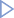 Annotation 5
The arrows portray examples of permutations through interrelationships, interactions, overlaps, iterations, and integration within and among the Project Management Processes and Process Groups.
Annotation 6
In reality, and due to uniqueness of individual projects, the appropriate application and agility of Processes and Process Groups are determined by the Project Management Professional (PMP) through managing/engaging the project stakeholders.
Annotation 7
The Project Management Processes are shown in the Process Group in which most of the related activities take place.
Annotation 8
The Project Management Process Groups are neither project life cycle phases nor stages.
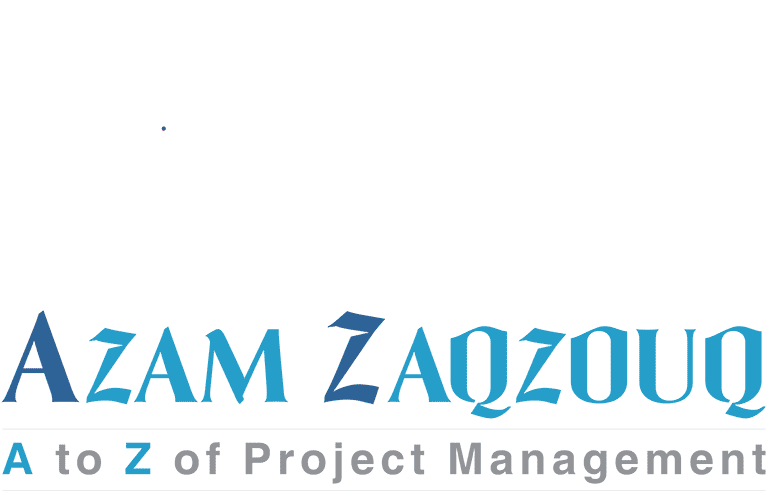 According to PMI PMBOK® Guide - Sixth Edition
PLANNING PROCESS GROUP [Part2.3]
Develop Project Management Plan (P1.4.2) [P2.3.1]
Plan Scope Management 
(P1.5.1) [P2.3.2]
Collect Requirements (P1.5.2) [P2.3.3]
Deﬁne Scope
(P1.5.3) [P2.3.4]
Create WBS 
(P1.5.4) [P2.3.5]
Plan Cost Management
 (P1.7.1) [P2.3.11]
Estimate Costs 
(P1.7.2) [P2.3.12]
Determine Budget
(P1.7.3) [P2.3.13]
INITIATING PROCESS GROUP [Part2.2]
Plan Schedule Management 
(P1.6.1) [P2.3.6]
Deﬁne Activities
(P1.6.2) [P2.3.7]
Sequence Activities (P1.6.3) [P2.3.8]
Estimate Activity Durations 
(P1.6.4) [P2.3.9]
Develop Schedule
(P1.6.5) [P2.3.10]
Plan Procurement Management 
(P1.12.1) [P2.3.23]
Plan Resource Management 
(P1.9.1) [P2.3.15]
Estimate Activity Resources
(P1.9.2) [P2.3.16]
Develop Project Charter 
(P1.4.1) [P2.2.1]
Plan Communications Management 
(P1.10.1) [P2.3.17]
Plan Risk Management
(P1.11.1) [P2.3.18]
Identify Risks
(P1.11.2) [P2.3.19]
Perform Qualitative Risk Analysis
(P1.11.3) [P2.3.20]
Perform Quantitative Risk Analysis 
(P1.11.4) [P2.3.21]
Plan Risk Responses
(P1.11.5) [P2.3.22]
Plan Stakeholder Engagement 
(P1.13.2) [P2.3.24]
Plan Quality Management 
(P1.8.1) [P2.3.14]
Identify Stakeholders (P1.13.1) [P2.2.2]
MONITORING & CONTROLLING PROCESS GROUP [Part2.5]
EXECUTING PROCESS GROUP [Part2.4]
CLOSING PROCESS GROUP [Part2.6]
Manage Project Knowledge 
(P1.4.4) [P2.4.2]
Monitor and Control Project Work 
(P1.4.5) [P2.5.1]
Perform Integrated Change Control 
(P1.4.6) [P2.5.2]
Control Scope
 (P1.5.6) [P2.5.4]
Validate Scope 
(P1.5.5) [P2.5.3]
Direct and Manage Project Work
 (P1.4.3) [P2.4.1]
Close Project or Phase 
(P1.4.7) [P2.6.1]
Control Resources
 (P1.9.6) [P2.5.8]
Control Schedule 
(P1.6.6) [P2.5.5]
Acquire Resources 
(P1.9.3) [P2.4.4]
Develop Team 
(P1.9.4) [P2.4.5]
Manage Team 
(P1.9.5) [P2.4.6]
Manage Quality 
(P1.8.2) [P2.4.3]
Control Costs 
(P1.7.4) [P2.5.6]
Control Quality
 (P1.8.3) [P2.5.7]
Monitor Communications 
(P1.10.3) [P2.5.9]
Manage Communications 
(P1.10.2) [P2.4.7]
Implement Risk Responses 
(P1.11.6) [P2.4.8]
Conduct Procurements 
(P1.12.2) [P2.4.9]
Manage Stakeholder Engagement
(P1.13.3) [P2.4.10]
Monitor Risks
 (P1.11.7) [P2.5.10]
Control Procurements
 (P1.12.3) [P2.5.11]
Monitor Stakeholder Engagement 
(P1.13.4) [P2.5.12]
PROJECT MANAGEMENT KNOWLEDGE AREAS (P1.4-13)
Final Product, Service or Result.
START
HOME
FINISH
Project Management Process Groups and Knowledge Areas
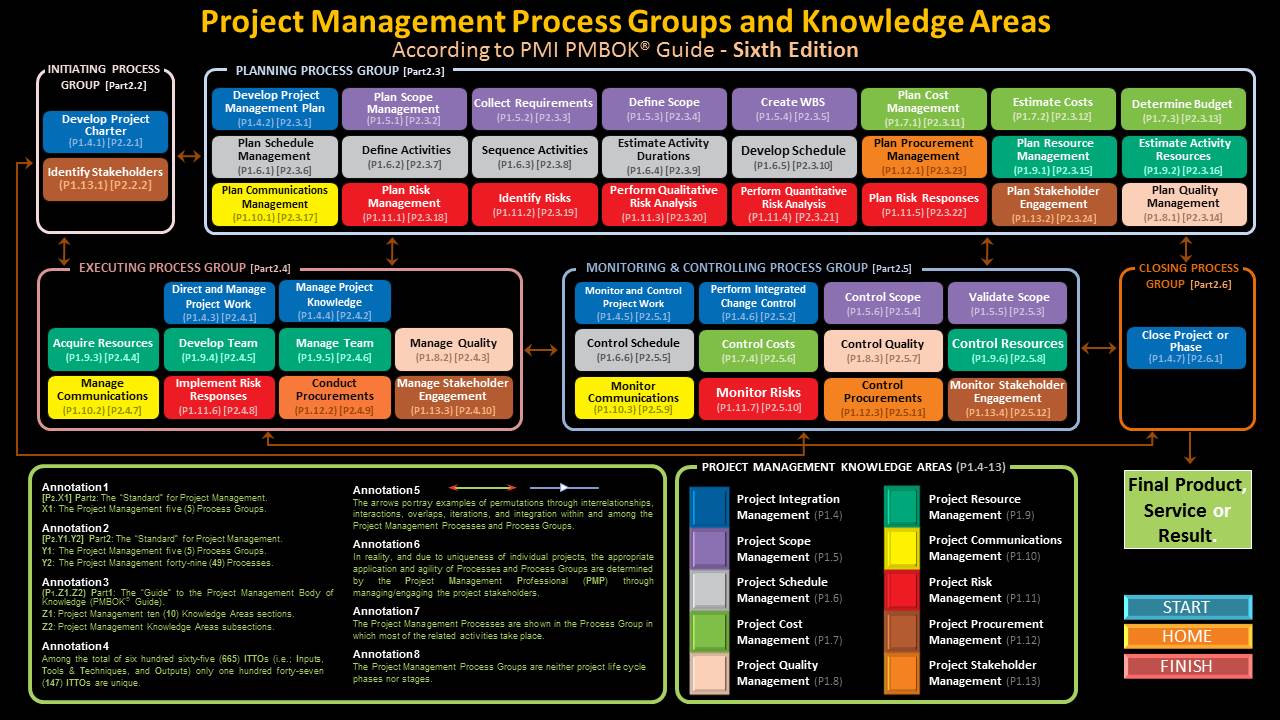 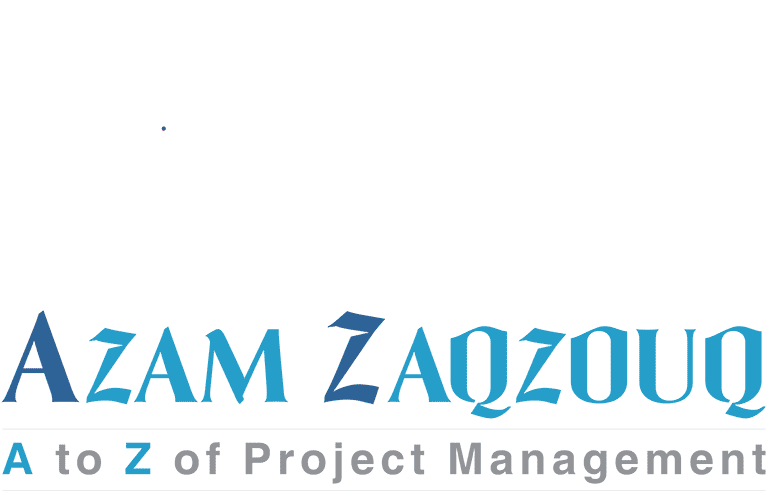 According to PMI PMBOK® Guide - Sixth Edition
PLANNING PROCESS GROUP [Part2.3]
INITIATING PROCESS GROUP [Part2.2]
Develop Project Management Plan
 (P1.4.2) [P2.3.1]
Develop Project Charter 
(P1.4.1) [P2.2.1]
MONITORING & CONTROLLING PROCESS GROUP [Part2.5]
EXECUTING PROCESS GROUP [Part2.4]
CLOSING PROCESS GROUP [Part2.6]
Manage Project Knowledge 
(P1.4.4) [P2.4.2]
Direct and Manage Project Work
 (P1.4.3) [P2.4.1]
Monitor and Control Project Work 
(P1.4.5) [P2.5.1]
Perform Integrated Change Control 
(P1.4.6) [P2.5.2]
Close Project or Phase 
(P1.4.7) [P2.6.1]
PROJECT MANAGEMENT KNOWLEDGE AREAS (P1.4-13)
Final Product, Service or Result.
Annotation 1
[P2.X1] Part2: The “Standard” for Project Management.
X1: The Project Management ﬁve (5) Process Groups.
Annotation 2
[P2.Y1.Y2] Part2: The “Standard” for Project Management.
Y1: The Project Management ﬁve (5) Process Groups.
Y2: The Project Management forty-nine (49) Processes.
Annotation 3
(P1.Z1.Z2) Part1: The “Guide” to the Project Management Body of Knowledge (PMBOK® Guide).
Z1: Project Management ten (10) Knowledge Areas sections.
Z2: Project Management Knowledge Areas subsections.
Annotation 4
Among the total of six hundred sixty-ﬁve (665) ITTOs (i.e.; Inputs, Tools & Techniques, and Outputs) only one hundred forty-seven (147) ITTOs are unique.
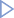 Annotation 5
The arrows portray examples of permutations through interrelationships, interactions, overlaps, iterations, and integration within and among the Project Management Processes and Process Groups.
Annotation 6
In reality, and due to uniqueness of individual projects, the appropriate application and agility of Processes and Process Groups are determined by the Project Management Professional (PMP) through managing/engaging the project stakeholders.
Annotation 7
The Project Management Processes are shown in the Process Group in which most of the related activities take place.
Annotation 8
The Project Management Process Groups are neither project life cycle phases nor stages.
START
HOME
FINISH
Project Management Process Groups and Knowledge Areas
Annotation 1
[P2.X1] Part2: The “Standard” for Project Management.
X1: The Project Management ﬁve (5) Process Groups.
Annotation 2
[P2.Y1.Y2] Part2: The “Standard” for Project Management.
Y1: The Project Management ﬁve (5) Process Groups.
Y2: The Project Management forty-nine (49) Processes.
Annotation 3
(P1.Z1.Z2) Part1: The “Guide” to the Project Management Body of Knowledge (PMBOK® Guide).
Z1: Project Management ten (10) Knowledge Areas sections.
Z2: Project Management Knowledge Areas subsections.
Annotation 4
Among the total of six hundred sixty-ﬁve (665) ITTOs (i.e.; Inputs, Tools & Techniques, and Outputs) only one hundred forty-seven (147) ITTOs are unique.
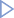 Annotation 5
The arrows portray examples of permutations through interrelationships, interactions, overlaps, iterations, and integration within and among the Project Management Processes and Process Groups.
Annotation 6
In reality, and due to uniqueness of individual projects, the appropriate application and agility of Processes and Process Groups are determined by the Project Management Professional (PMP) through managing/engaging the project stakeholders.
Annotation 7
The Project Management Processes are shown in the Process Group in which most of the related activities take place.
Annotation 8
The Project Management Process Groups are neither project life cycle phases nor stages.
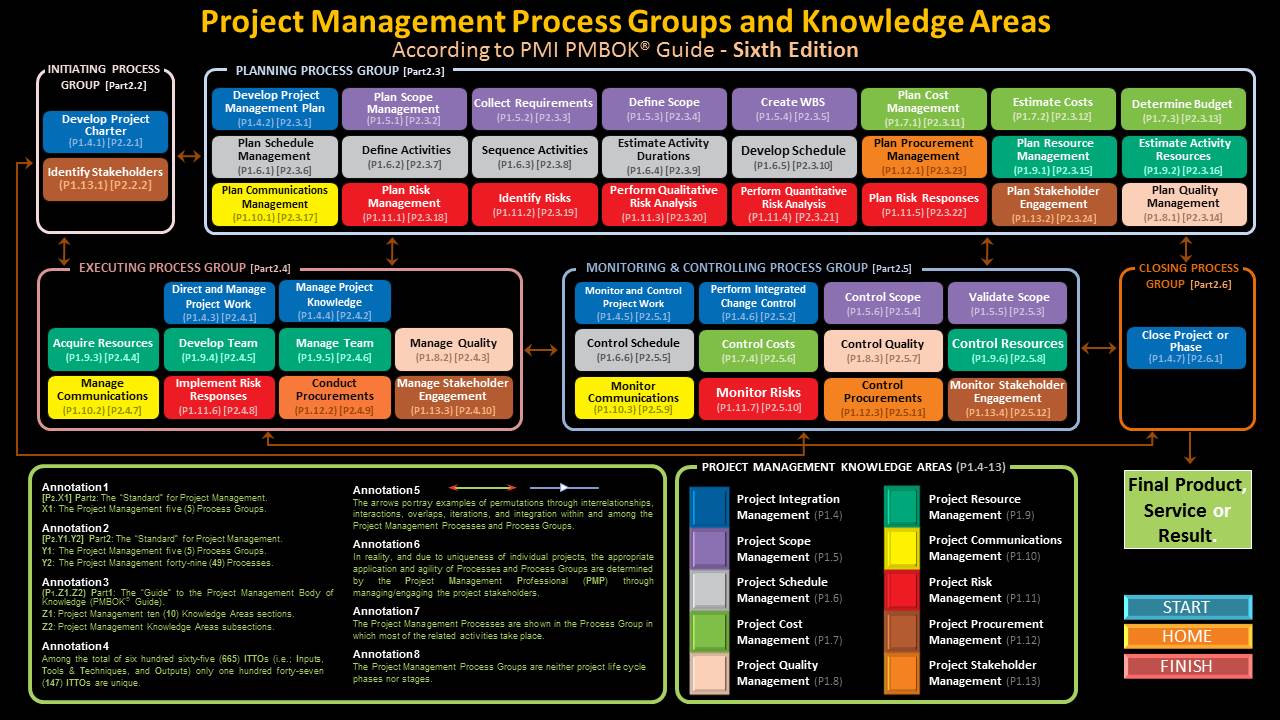 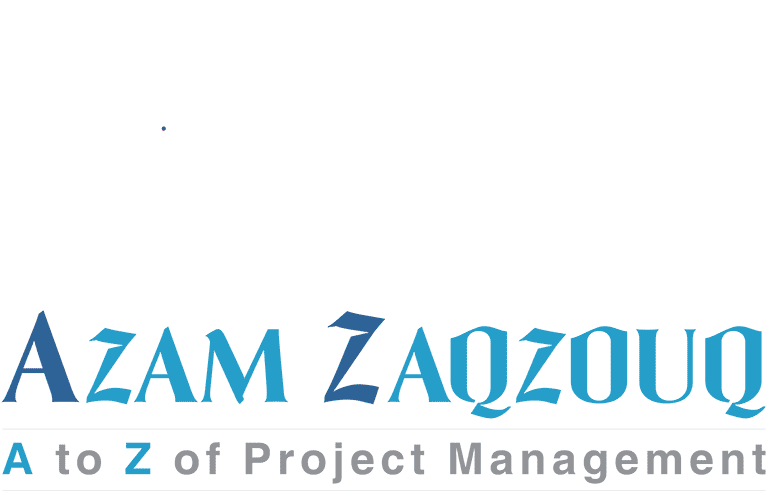 According to PMI PMBOK® Guide - Sixth Edition
PLANNING PROCESS GROUP [Part2.3]
INITIATING PROCESS GROUP [Part2.2]
Plan Scope Management 
(P1.5.1) [P2.3.2]
Collect Requirements (P1.5.2) [P2.3.3]
Deﬁne Scope
(P1.5.3) [P2.3.4]
Create WBS 
(P1.5.4) [P2.3.5]
MONITORING & CONTROLLING PROCESS GROUP [Part2.5]
EXECUTING PROCESS GROUP [Part2.4]
CLOSING PROCESS GROUP [Part2.6]
Control Scope
 (P1.5.6) [P2.5.4]
Validate Scope 
(P1.5.5) [P2.5.3]
PROJECT MANAGEMENT KNOWLEDGE AREAS (P1.4-13)
Final Product, Service or Result.
START
HOME
FINISH
Project Management Process Groups and Knowledge Areas
Annotation 1
[P2.X1] Part2: The “Standard” for Project Management.
X1: The Project Management ﬁve (5) Process Groups.
Annotation 2
[P2.Y1.Y2] Part2: The “Standard” for Project Management.
Y1: The Project Management ﬁve (5) Process Groups.
Y2: The Project Management forty-nine (49) Processes.
Annotation 3
(P1.Z1.Z2) Part1: The “Guide” to the Project Management Body of Knowledge (PMBOK® Guide).
Z1: Project Management ten (10) Knowledge Areas sections.
Z2: Project Management Knowledge Areas subsections.
Annotation 4
Among the total of six hundred sixty-ﬁve (665) ITTOs (i.e.; Inputs, Tools & Techniques, and Outputs) only one hundred forty-seven (147) ITTOs are unique.
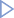 Annotation 5
The arrows portray examples of permutations through interrelationships, interactions, overlaps, iterations, and integration within and among the Project Management Processes and Process Groups.
Annotation 6
In reality, and due to uniqueness of individual projects, the appropriate application and agility of Processes and Process Groups are determined by the Project Management Professional (PMP) through managing/engaging the project stakeholders.
Annotation 7
The Project Management Processes are shown in the Process Group in which most of the related activities take place.
Annotation 8
The Project Management Process Groups are neither project life cycle phases nor stages.
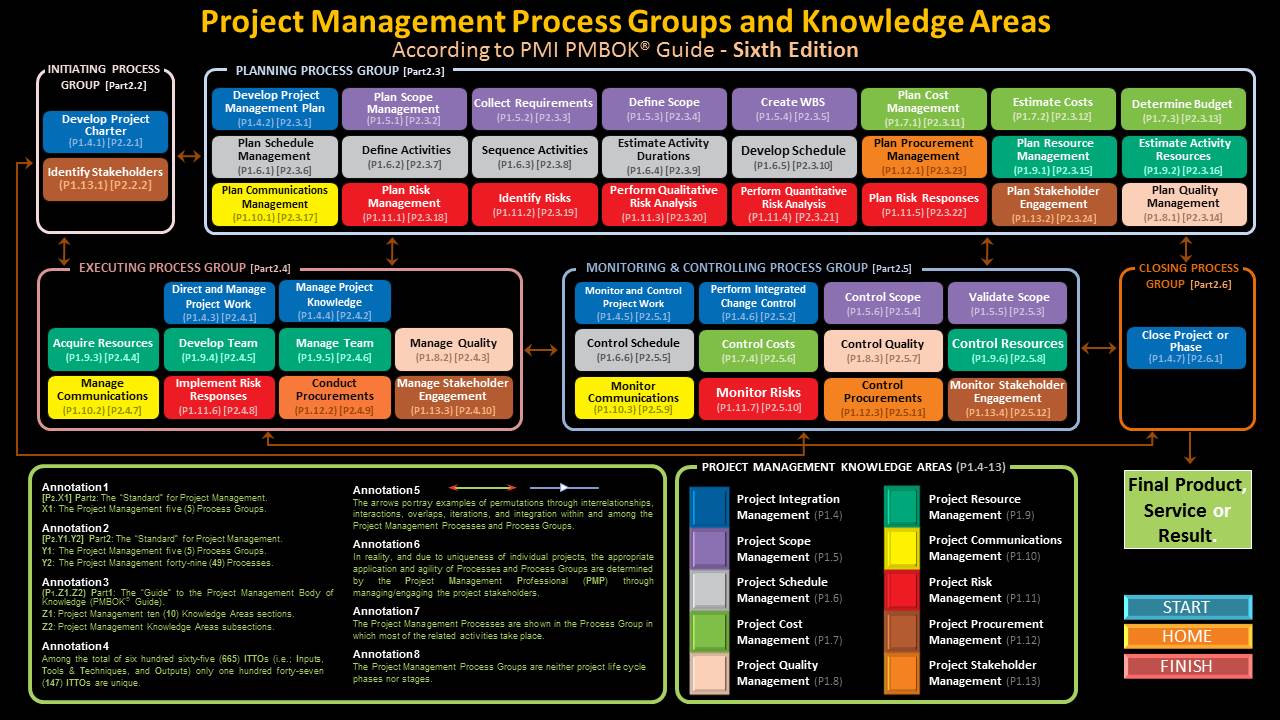 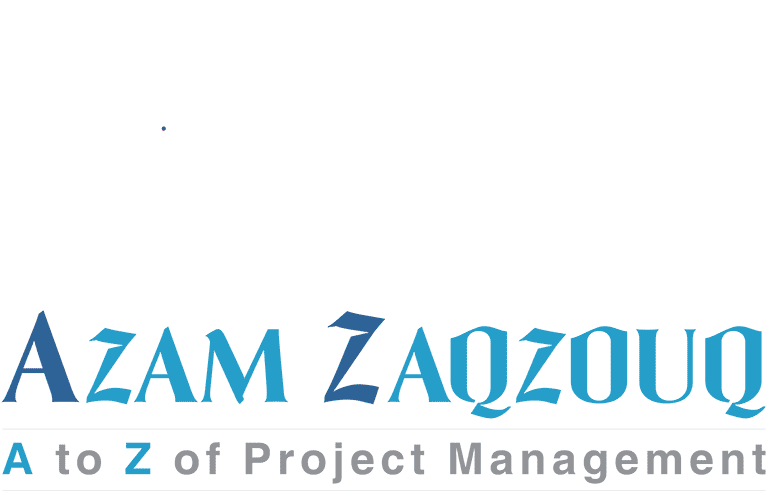 According to PMI PMBOK® Guide - Sixth Edition
PLANNING PROCESS GROUP [Part2.3]
INITIATING PROCESS GROUP [Part2.2]
Plan Schedule Management 
(P1.6.1) [P2.3.6]
Deﬁne Activities
(P1.6.2) [P2.3.7]
Sequence Activities
 (P1.6.3) [P2.3.8]
Estimate Activity Durations 
(P1.6.4) [P2.3.9]
Develop Schedule
(P1.6.5) [P2.3.10]
MONITORING & CONTROLLING PROCESS GROUP [Part2.5]
EXECUTING PROCESS GROUP [Part2.4]
CLOSING PROCESS GROUP [Part2.6]
Control Schedule 
(P1.6.6) [P2.5.5]
PROJECT MANAGEMENT KNOWLEDGE AREAS (P1.4-13)
Final Product, Service or Result.
START
HOME
FINISH
Project Management Process Groups and Knowledge Areas
Annotation 1
[P2.X1] Part2: The “Standard” for Project Management.
X1: The Project Management ﬁve (5) Process Groups.
Annotation 2
[P2.Y1.Y2] Part2: The “Standard” for Project Management.
Y1: The Project Management ﬁve (5) Process Groups.
Y2: The Project Management forty-nine (49) Processes.
Annotation 3
(P1.Z1.Z2) Part1: The “Guide” to the Project Management Body of Knowledge (PMBOK® Guide).
Z1: Project Management ten (10) Knowledge Areas sections.
Z2: Project Management Knowledge Areas subsections.
Annotation 4
Among the total of six hundred sixty-ﬁve (665) ITTOs (i.e.; Inputs, Tools & Techniques, and Outputs) only one hundred forty-seven (147) ITTOs are unique.
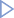 Annotation 5
The arrows portray examples of permutations through interrelationships, interactions, overlaps, iterations, and integration within and among the Project Management Processes and Process Groups.
Annotation 6
In reality, and due to uniqueness of individual projects, the appropriate application and agility of Processes and Process Groups are determined by the Project Management Professional (PMP) through managing/engaging the project stakeholders.
Annotation 7
The Project Management Processes are shown in the Process Group in which most of the related activities take place.
Annotation 8
The Project Management Process Groups are neither project life cycle phases nor stages.
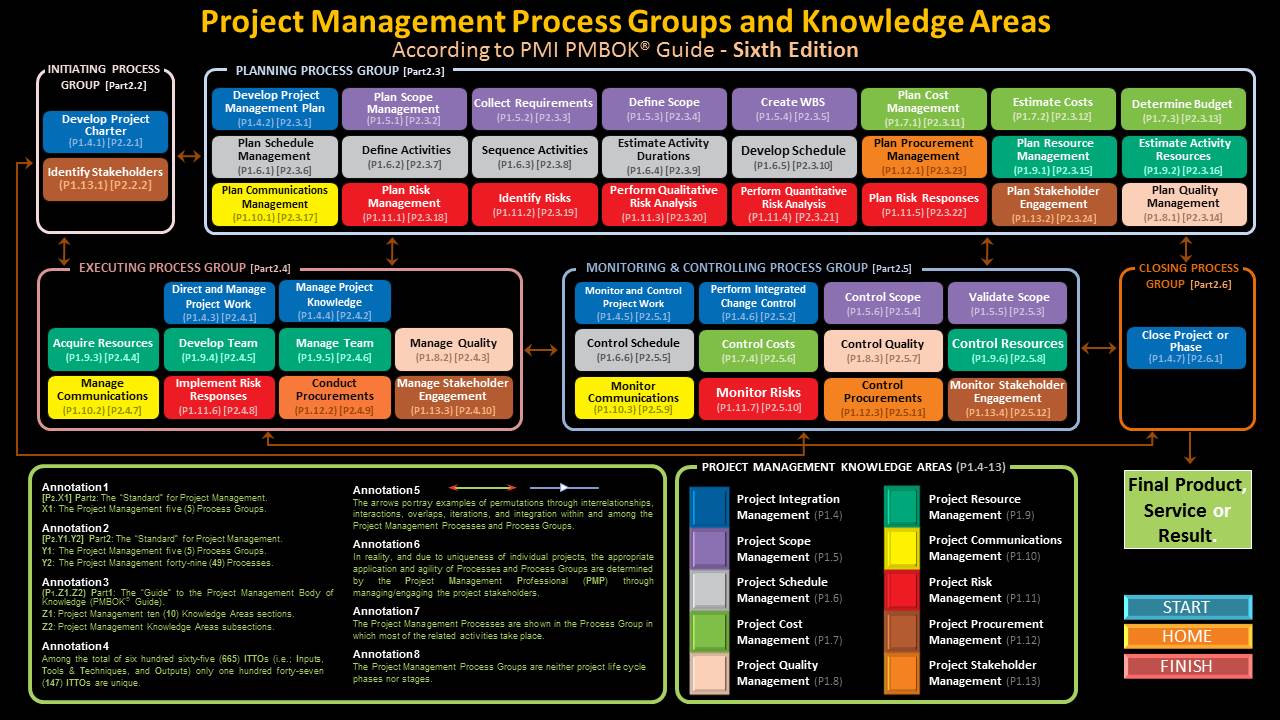 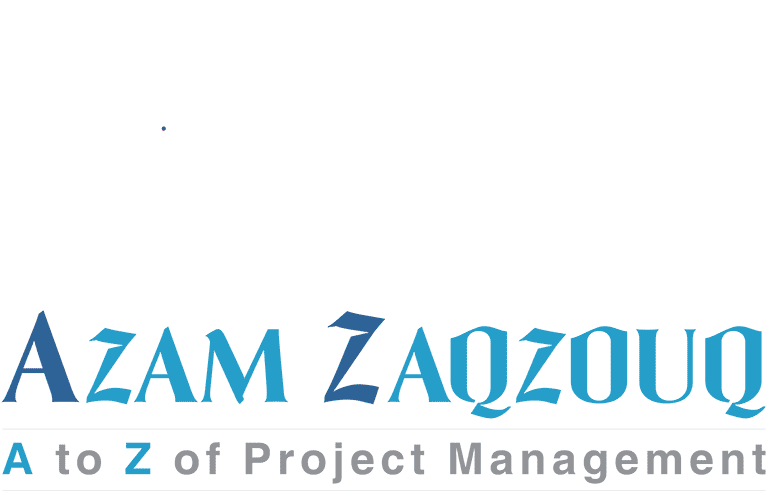 According to PMI PMBOK® Guide - Sixth Edition
PLANNING PROCESS GROUP [Part2.3]
INITIATING PROCESS GROUP [Part2.2]
Plan Cost Management
 (P1.7.1) [P2.3.11]
Estimate Costs 
(P1.7.2) [P2.3.12]
Determine Budget
(P1.7.3) [P2.3.13]
MONITORING & CONTROLLING PROCESS GROUP [Part2.5]
EXECUTING PROCESS GROUP [Part2.4]
CLOSING PROCESS GROUP [Part2.6]
Control Costs 
(P1.7.4) [P2.5.6]
PROJECT MANAGEMENT KNOWLEDGE AREAS (P1.4-13)
Final Product, Service or Result.
START
HOME
FINISH
Project Management Process Groups and Knowledge Areas
Annotation 1
[P2.X1] Part2: The “Standard” for Project Management.
X1: The Project Management ﬁve (5) Process Groups.
Annotation 2
[P2.Y1.Y2] Part2: The “Standard” for Project Management.
Y1: The Project Management ﬁve (5) Process Groups.
Y2: The Project Management forty-nine (49) Processes.
Annotation 3
(P1.Z1.Z2) Part1: The “Guide” to the Project Management Body of Knowledge (PMBOK® Guide).
Z1: Project Management ten (10) Knowledge Areas sections.
Z2: Project Management Knowledge Areas subsections.
Annotation 4
Among the total of six hundred sixty-ﬁve (665) ITTOs (i.e.; Inputs, Tools & Techniques, and Outputs) only one hundred forty-seven (147) ITTOs are unique.
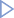 Annotation 5
The arrows portray examples of permutations through interrelationships, interactions, overlaps, iterations, and integration within and among the Project Management Processes and Process Groups.
Annotation 6
In reality, and due to uniqueness of individual projects, the appropriate application and agility of Processes and Process Groups are determined by the Project Management Professional (PMP) through managing/engaging the project stakeholders.
Annotation 7
The Project Management Processes are shown in the Process Group in which most of the related activities take place.
Annotation 8
The Project Management Process Groups are neither project life cycle phases nor stages.
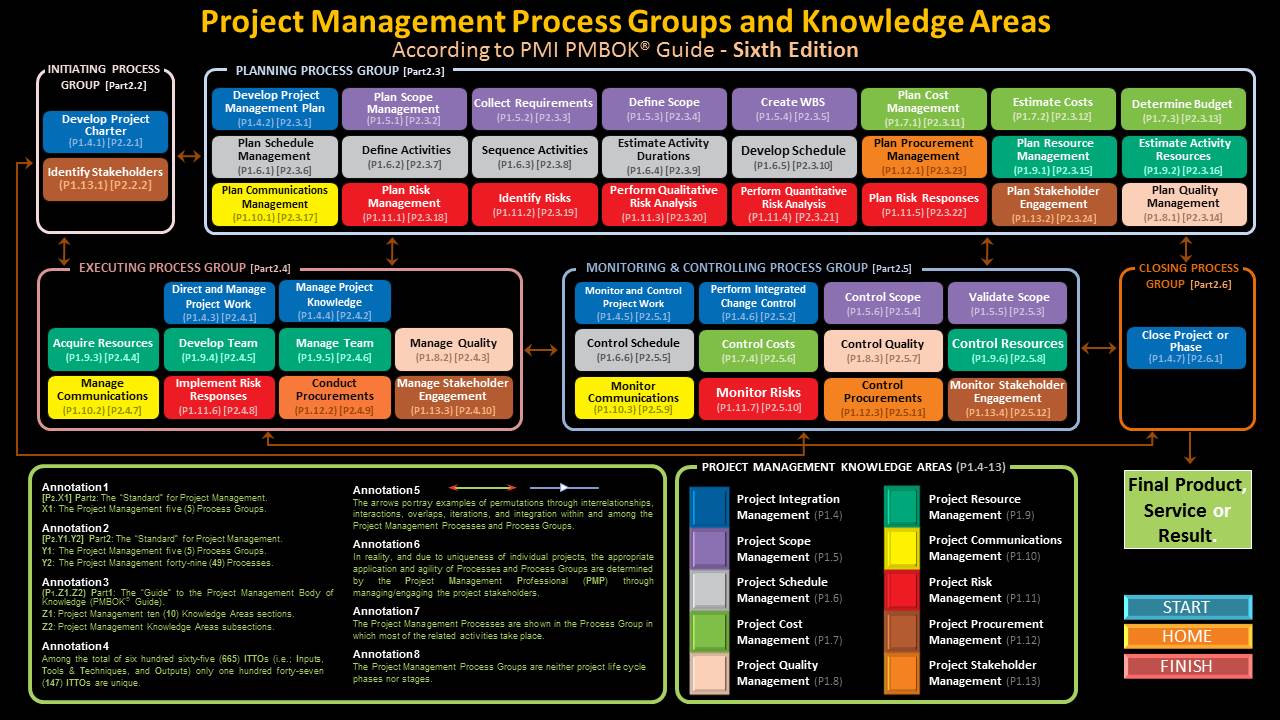 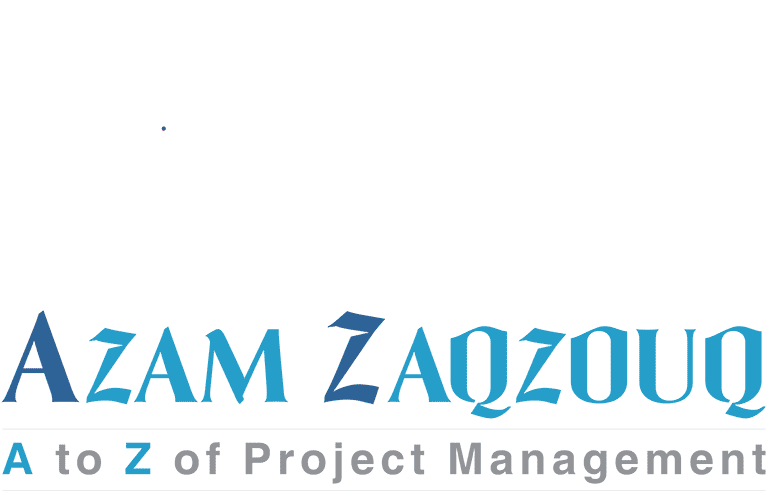 According to PMI PMBOK® Guide - Sixth Edition
PLANNING PROCESS GROUP [Part2.3]
INITIATING PROCESS GROUP [Part2.2]
Plan Quality Management 
(P1.8.1) [P2.3.14]
MONITORING & CONTROLLING PROCESS GROUP [Part2.5]
EXECUTING PROCESS GROUP [Part2.4]
CLOSING PROCESS GROUP [Part2.6]
Manage Quality 
(P1.8.2) [P2.4.3]
Control Quality
 (P1.8.3) [P2.5.7]
PROJECT MANAGEMENT KNOWLEDGE AREAS (P1.4-13)
Final Product, Service or Result.
START
HOME
FINISH
Project Management Process Groups and Knowledge Areas
Annotation 1
[P2.X1] Part2: The “Standard” for Project Management.
X1: The Project Management ﬁve (5) Process Groups.
Annotation 2
[P2.Y1.Y2] Part2: The “Standard” for Project Management.
Y1: The Project Management ﬁve (5) Process Groups.
Y2: The Project Management forty-nine (49) Processes.
Annotation 3
(P1.Z1.Z2) Part1: The “Guide” to the Project Management Body of Knowledge (PMBOK® Guide).
Z1: Project Management ten (10) Knowledge Areas sections.
Z2: Project Management Knowledge Areas subsections.
Annotation 4
Among the total of six hundred sixty-ﬁve (665) ITTOs (i.e.; Inputs, Tools & Techniques, and Outputs) only one hundred forty-seven (147) ITTOs are unique.
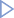 Annotation 5
The arrows portray examples of permutations through interrelationships, interactions, overlaps, iterations, and integration within and among the Project Management Processes and Process Groups.
Annotation 6
In reality, and due to uniqueness of individual projects, the appropriate application and agility of Processes and Process Groups are determined by the Project Management Professional (PMP) through managing/engaging the project stakeholders.
Annotation 7
The Project Management Processes are shown in the Process Group in which most of the related activities take place.
Annotation 8
The Project Management Process Groups are neither project life cycle phases nor stages.
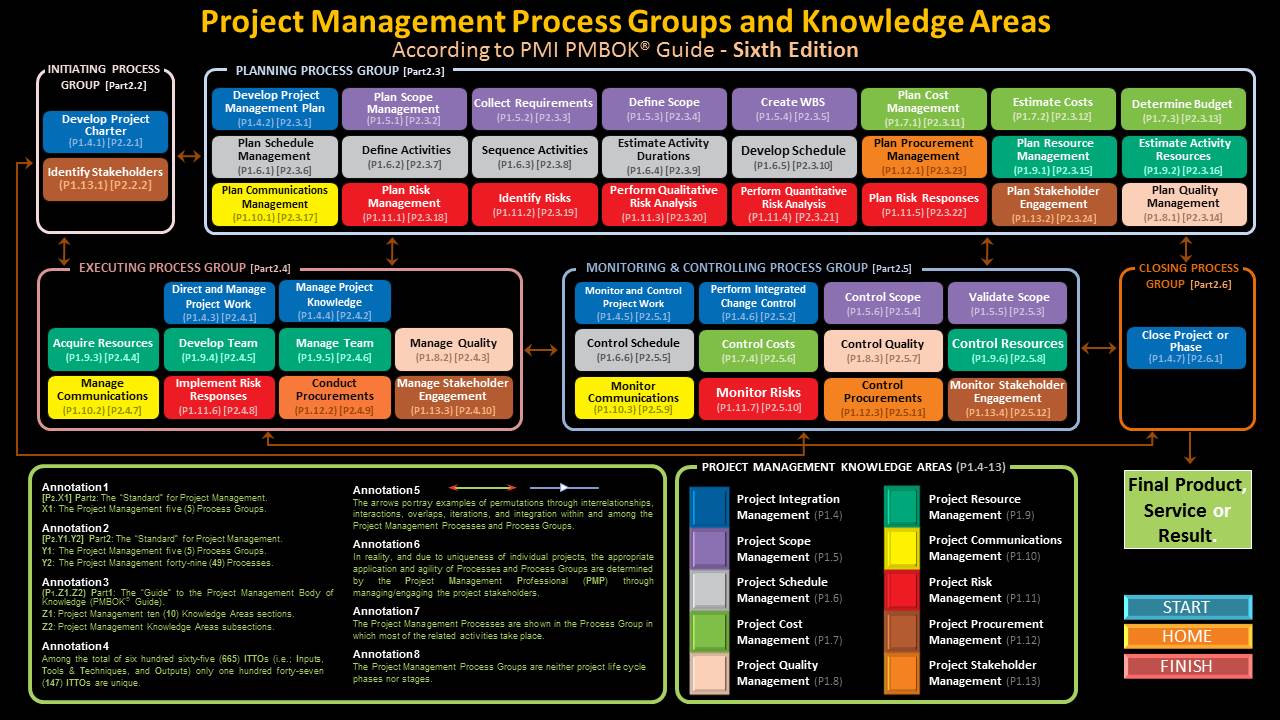 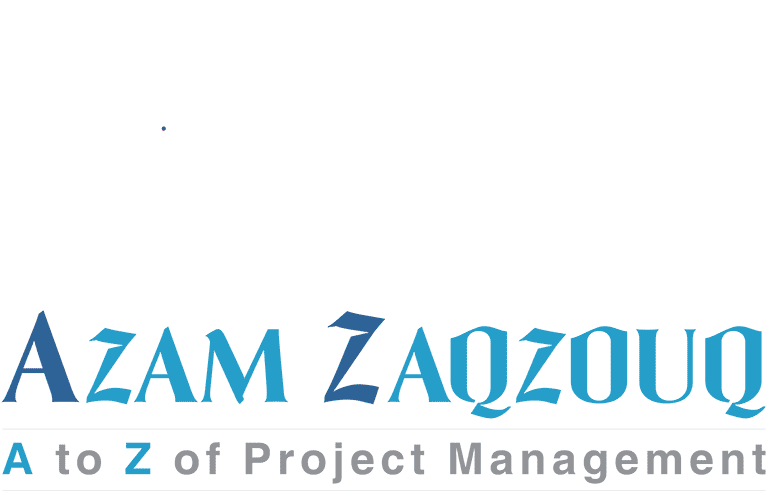 According to PMI PMBOK® Guide - Sixth Edition
PLANNING PROCESS GROUP [Part2.3]
INITIATING PROCESS GROUP [Part2.2]
Plan Resource Management 
(P1.9.1) [P2.3.15]
Estimate Activity Resources
(P1.9.2) [P2.3.16]
MONITORING & CONTROLLING PROCESS GROUP [Part2.5]
EXECUTING PROCESS GROUP [Part2.4]
CLOSING PROCESS GROUP [Part2.6]
Acquire Resources 
(P1.9.3) [P2.4.4]
Develop Team 
(P1.9.4) [P2.4.5]
Manage Team 
(P1.9.5) [P2.4.6]
Control Resources
 (P1.9.6) [P2.5.8]
PROJECT MANAGEMENT KNOWLEDGE AREAS (P1.4-13)
Final Product, Service or Result.
START
HOME
FINISH
Project Management Process Groups and Knowledge Areas
Annotation 1
[P2.X1] Part2: The “Standard” for Project Management.
X1: The Project Management ﬁve (5) Process Groups.
Annotation 2
[P2.Y1.Y2] Part2: The “Standard” for Project Management.
Y1: The Project Management ﬁve (5) Process Groups.
Y2: The Project Management forty-nine (49) Processes.
Annotation 3
(P1.Z1.Z2) Part1: The “Guide” to the Project Management Body of Knowledge (PMBOK® Guide).
Z1: Project Management ten (10) Knowledge Areas sections.
Z2: Project Management Knowledge Areas subsections.
Annotation 4
Among the total of six hundred sixty-ﬁve (665) ITTOs (i.e.; Inputs, Tools & Techniques, and Outputs) only one hundred forty-seven (147) ITTOs are unique.
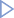 Annotation 5
The arrows portray examples of permutations through interrelationships, interactions, overlaps, iterations, and integration within and among the Project Management Processes and Process Groups.
Annotation 6
In reality, and due to uniqueness of individual projects, the appropriate application and agility of Processes and Process Groups are determined by the Project Management Professional (PMP) through managing/engaging the project stakeholders.
Annotation 7
The Project Management Processes are shown in the Process Group in which most of the related activities take place.
Annotation 8
The Project Management Process Groups are neither project life cycle phases nor stages.
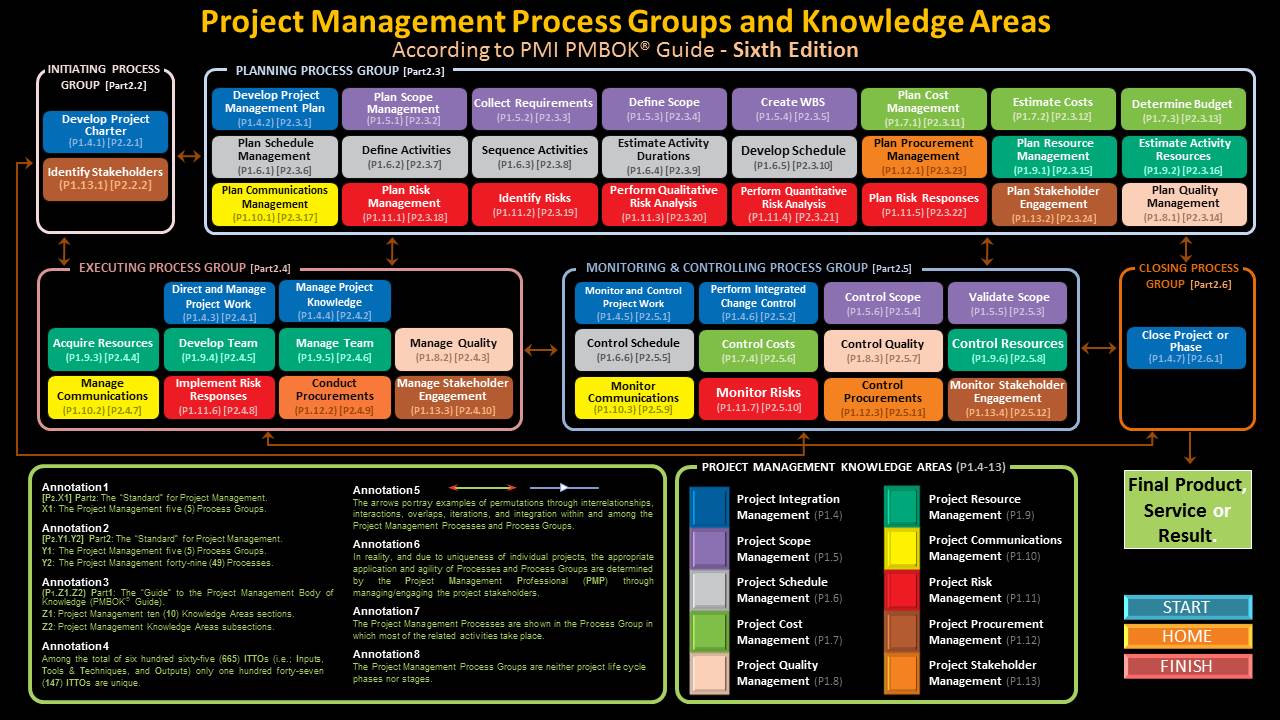 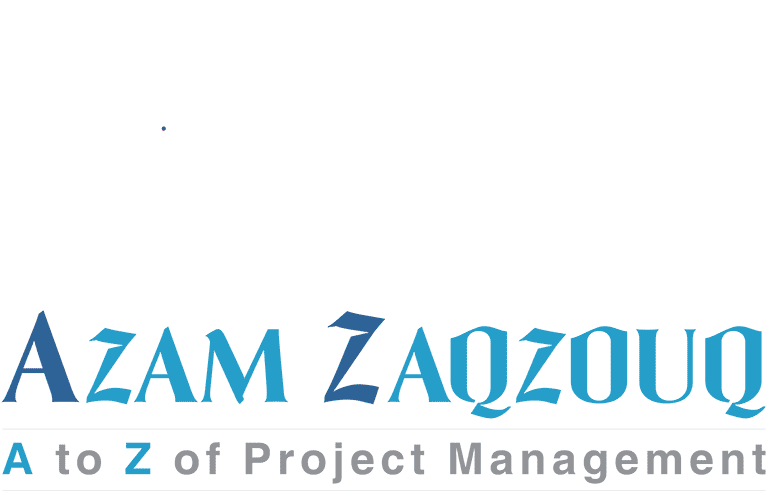 According to PMI PMBOK® Guide - Sixth Edition
PLANNING PROCESS GROUP [Part2.3]
INITIATING PROCESS GROUP [Part2.2]
Plan Communications Management 
(P1.10.1) [P2.3.17]
MONITORING & CONTROLLING PROCESS GROUP [Part2.5]
EXECUTING PROCESS GROUP [Part2.4]
CLOSING PROCESS GROUP [Part2.6]
Manage Communications 
(P1.10.2) [P2.4.7]
Monitor Communications 
(P1.10.3) [P2.5.9]
PROJECT MANAGEMENT KNOWLEDGE AREAS (P1.4-13)
Final Product, Service or Result.
START
HOME
FINISH
Project Management Process Groups and Knowledge Areas
Annotation 1
[P2.X1] Part2: The “Standard” for Project Management.
X1: The Project Management ﬁve (5) Process Groups.
Annotation 2
[P2.Y1.Y2] Part2: The “Standard” for Project Management.
Y1: The Project Management ﬁve (5) Process Groups.
Y2: The Project Management forty-nine (49) Processes.
Annotation 3
(P1.Z1.Z2) Part1: The “Guide” to the Project Management Body of Knowledge (PMBOK® Guide).
Z1: Project Management ten (10) Knowledge Areas sections.
Z2: Project Management Knowledge Areas subsections.
Annotation 4
Among the total of six hundred sixty-ﬁve (665) ITTOs (i.e.; Inputs, Tools & Techniques, and Outputs) only one hundred forty-seven (147) ITTOs are unique.
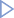 Annotation 5
The arrows portray examples of permutations through interrelationships, interactions, overlaps, iterations, and integration within and among the Project Management Processes and Process Groups.
Annotation 6
In reality, and due to uniqueness of individual projects, the appropriate application and agility of Processes and Process Groups are determined by the Project Management Professional (PMP) through managing/engaging the project stakeholders.
Annotation 7
The Project Management Processes are shown in the Process Group in which most of the related activities take place.
Annotation 8
The Project Management Process Groups are neither project life cycle phases nor stages.
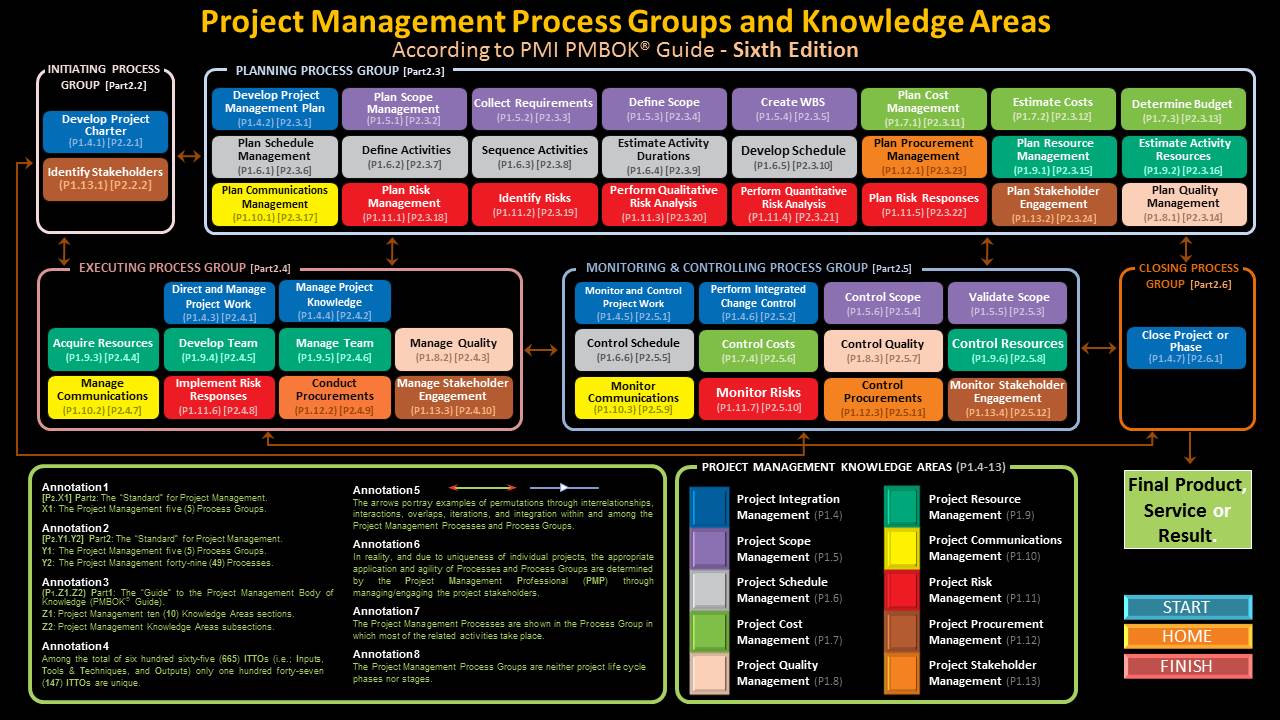 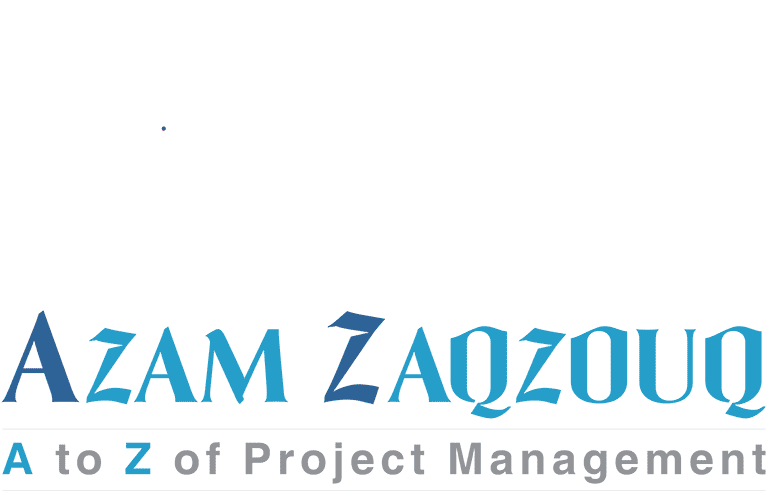 According to PMI PMBOK® Guide - Sixth Edition
PLANNING PROCESS GROUP [Part2.3]
INITIATING PROCESS GROUP [Part2.2]
Plan Risk Management
(P1.11.1) [P2.3.18]
Identify Risks
(P1.11.2) [P2.3.19]
Perform Qualitative Risk Analysis
(P1.11.3) [P2.3.20]
Perform Quantitative Risk Analysis 
(P1.11.4) [P2.3.21]
Plan Risk Responses
(P1.11.5) [P2.3.22]
MONITORING & CONTROLLING PROCESS GROUP [Part2.5]
EXECUTING PROCESS GROUP [Part2.4]
CLOSING PROCESS GROUP [Part2.6]
Implement Risk Responses 
(P1.11.6) [P2.4.8]
Monitor Risks
 (P1.11.7) [P2.5.10]
PROJECT MANAGEMENT KNOWLEDGE AREAS (P1.4-13)
Final Product, Service or Result.
START
HOME
FINISH
Project Management Process Groups and Knowledge Areas
Annotation 1
[P2.X1] Part2: The “Standard” for Project Management.
X1: The Project Management ﬁve (5) Process Groups.
Annotation 2
[P2.Y1.Y2] Part2: The “Standard” for Project Management.
Y1: The Project Management ﬁve (5) Process Groups.
Y2: The Project Management forty-nine (49) Processes.
Annotation 3
(P1.Z1.Z2) Part1: The “Guide” to the Project Management Body of Knowledge (PMBOK® Guide).
Z1: Project Management ten (10) Knowledge Areas sections.
Z2: Project Management Knowledge Areas subsections.
Annotation 4
Among the total of six hundred sixty-ﬁve (665) ITTOs (i.e.; Inputs, Tools & Techniques, and Outputs) only one hundred forty-seven (147) ITTOs are unique.
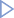 Annotation 5
The arrows portray examples of permutations through interrelationships, interactions, overlaps, iterations, and integration within and among the Project Management Processes and Process Groups.
Annotation 6
In reality, and due to uniqueness of individual projects, the appropriate application and agility of Processes and Process Groups are determined by the Project Management Professional (PMP) through managing/engaging the project stakeholders.
Annotation 7
The Project Management Processes are shown in the Process Group in which most of the related activities take place.
Annotation 8
The Project Management Process Groups are neither project life cycle phases nor stages.
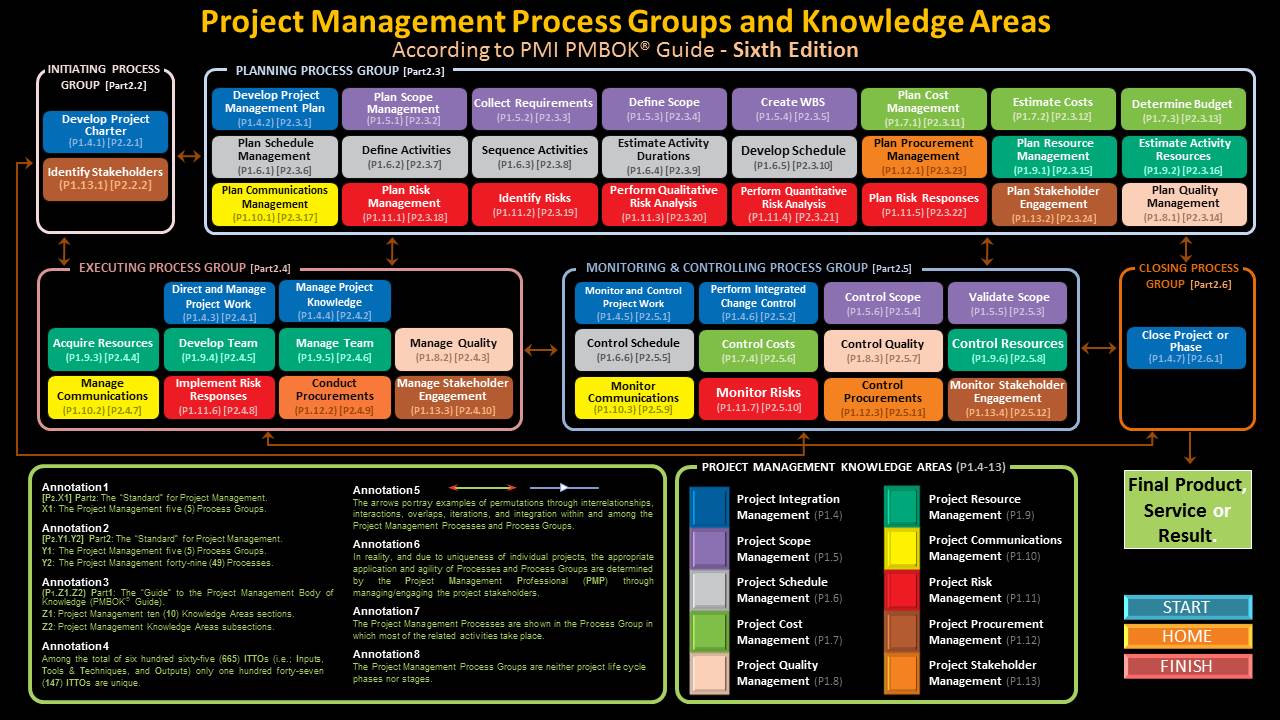 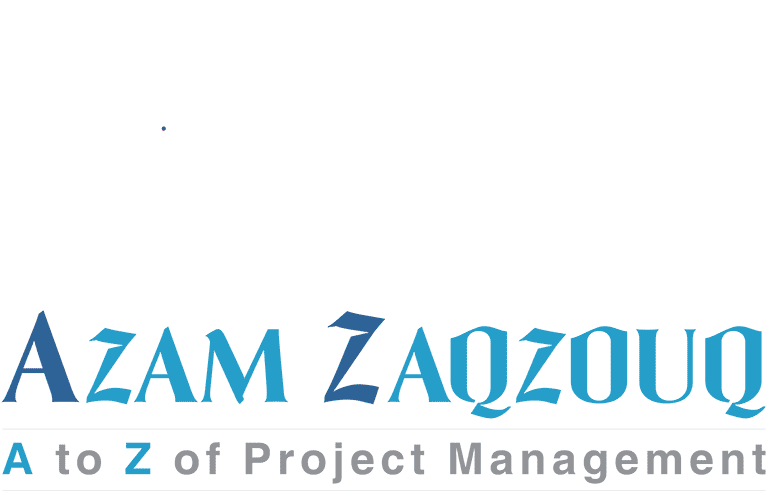 According to PMI PMBOK® Guide - Sixth Edition
PLANNING PROCESS GROUP [Part2.3]
INITIATING PROCESS GROUP [Part2.2]
Plan Procurement Management 
(P1.12.1) [P2.3.23]
MONITORING & CONTROLLING PROCESS GROUP [Part2.5]
EXECUTING PROCESS GROUP [Part2.4]
CLOSING PROCESS GROUP [Part2.6]
Conduct Procurements 
(P1.12.2) [P2.4.9]
Control Procurements
 (P1.12.3) [P2.5.11]
PROJECT MANAGEMENT KNOWLEDGE AREAS (P1.4-13)
Final Product, Service or Result.
START
HOME
FINISH
Project Management Process Groups and Knowledge Areas
Annotation 1
[P2.X1] Part2: The “Standard” for Project Management.
X1: The Project Management ﬁve (5) Process Groups.
Annotation 2
[P2.Y1.Y2] Part2: The “Standard” for Project Management.
Y1: The Project Management ﬁve (5) Process Groups.
Y2: The Project Management forty-nine (49) Processes.
Annotation 3
(P1.Z1.Z2) Part1: The “Guide” to the Project Management Body of Knowledge (PMBOK® Guide).
Z1: Project Management ten (10) Knowledge Areas sections.
Z2: Project Management Knowledge Areas subsections.
Annotation 4
Among the total of six hundred sixty-ﬁve (665) ITTOs (i.e.; Inputs, Tools & Techniques, and Outputs) only one hundred forty-seven (147) ITTOs are unique.
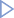 Annotation 5
The arrows portray examples of permutations through interrelationships, interactions, overlaps, iterations, and integration within and among the Project Management Processes and Process Groups.
Annotation 6
In reality, and due to uniqueness of individual projects, the appropriate application and agility of Processes and Process Groups are determined by the Project Management Professional (PMP) through managing/engaging the project stakeholders.
Annotation 7
The Project Management Processes are shown in the Process Group in which most of the related activities take place.
Annotation 8
The Project Management Process Groups are neither project life cycle phases nor stages.
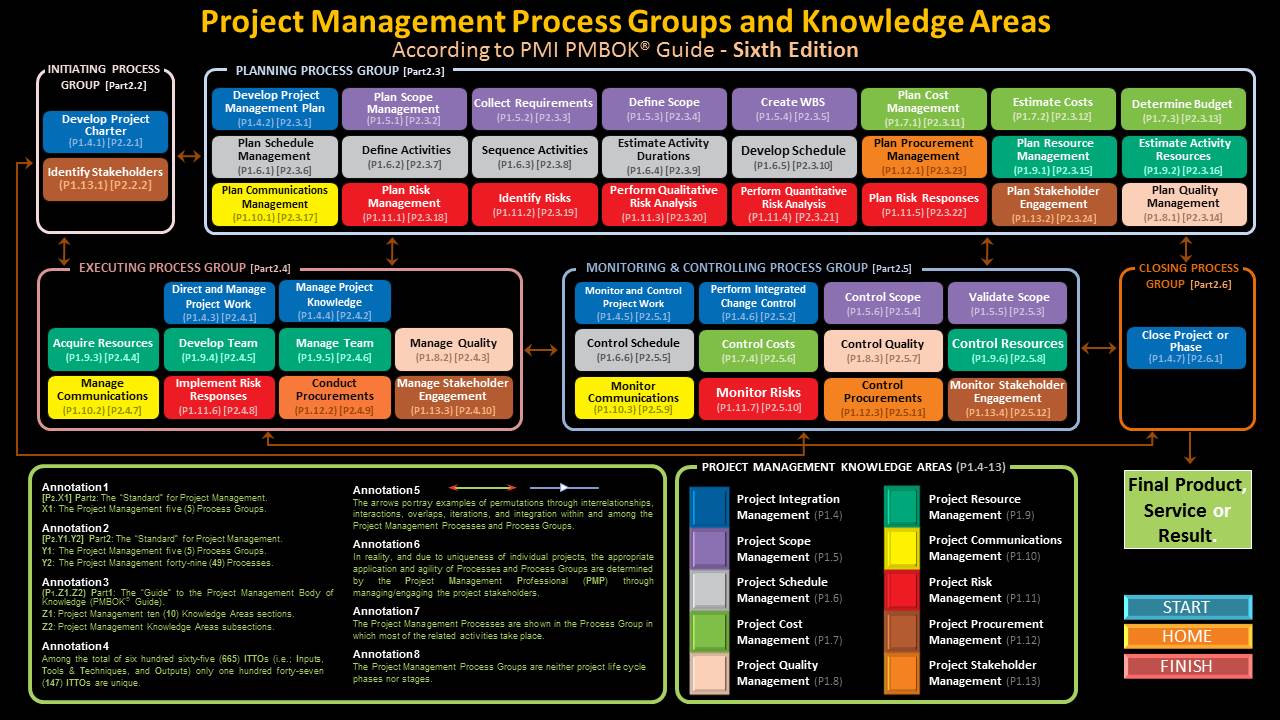 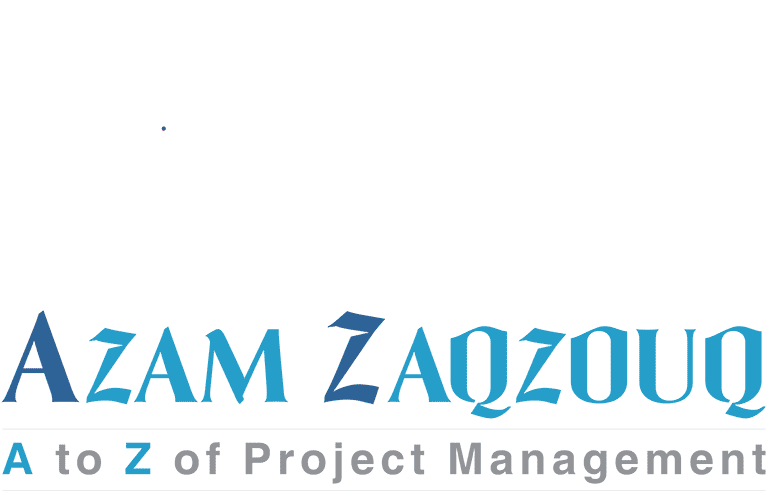 According to PMI PMBOK® Guide - Sixth Edition
PLANNING PROCESS GROUP [Part2.3]
INITIATING PROCESS GROUP [Part2.2]
Identify Stakeholders 
(P1.13.1) [P2.2.2]
Plan Stakeholder Engagement 
(P1.13.2) [P2.3.24]
MONITORING & CONTROLLING PROCESS GROUP [Part2.5]
EXECUTING PROCESS GROUP [Part2.4]
CLOSING PROCESS GROUP [Part2.6]
Manage Stakeholder Engagement
(P1.13.3) [P2.4.10]
Monitor Stakeholder Engagement 
(P1.13.4) [P2.5.12]
PROJECT MANAGEMENT KNOWLEDGE AREAS (P1.4-13)
Final Product, Service or Result.
START
HOME
FINISH
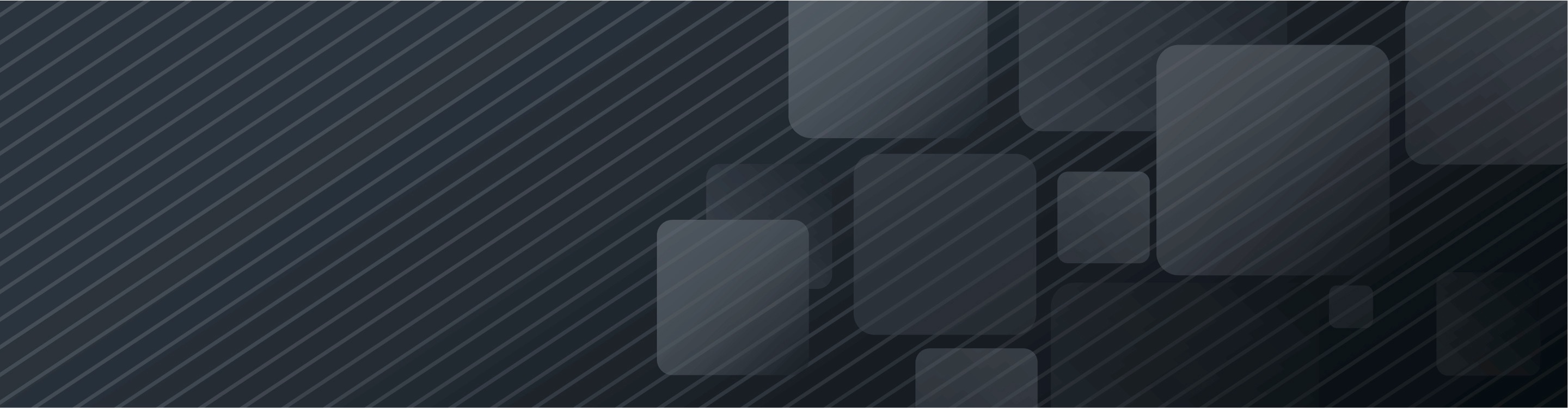 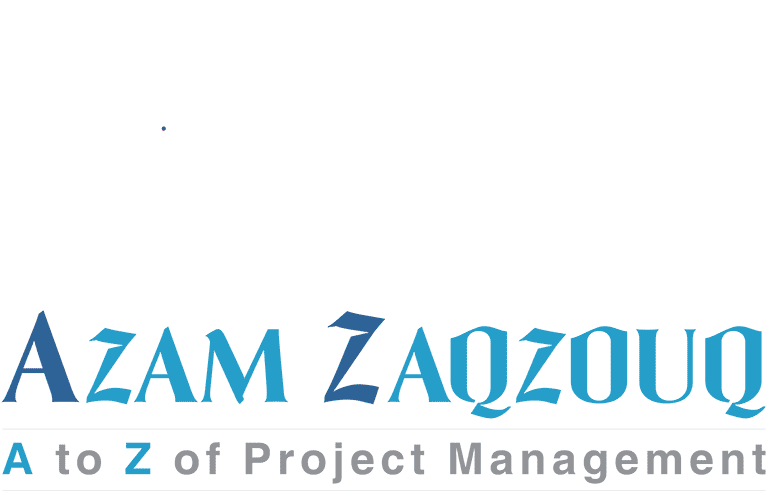 THANK YOU FOR
YOUR KIND
ATTENTION
AZAM M. ZAQZOUQ